Year 7 cycle 3 – Culture and Identity
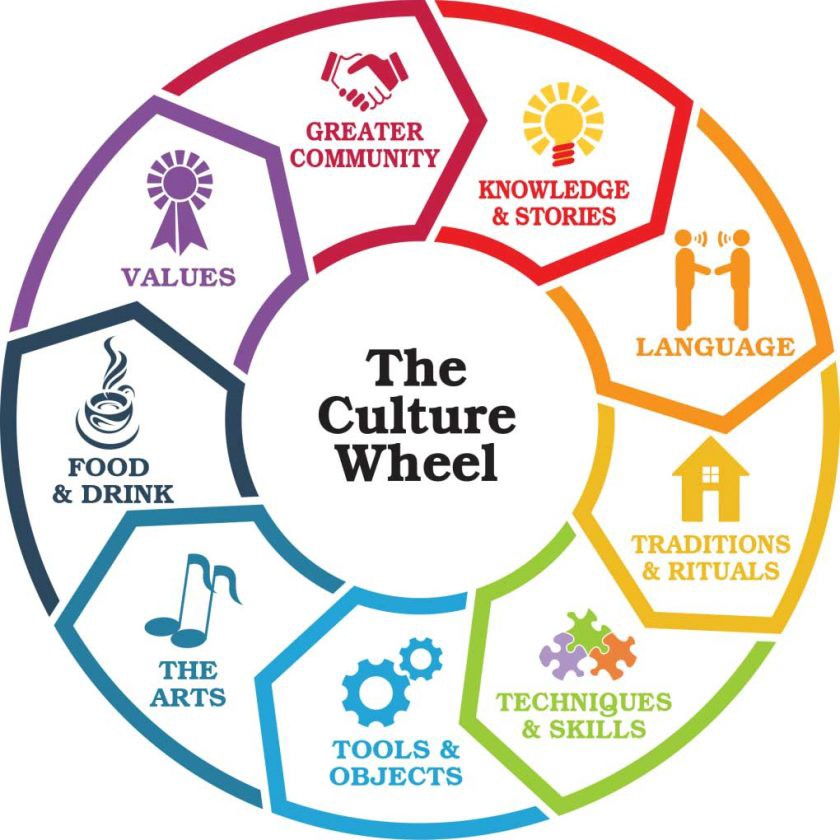 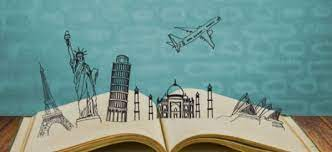